Genesis 12‒50
Israel’s Birth & Preservation
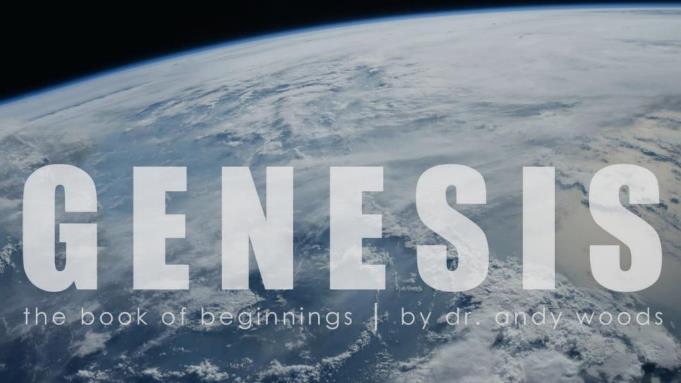 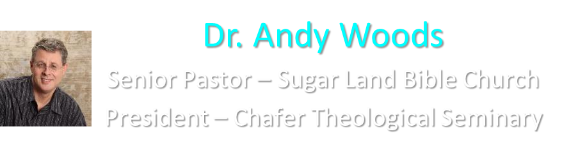 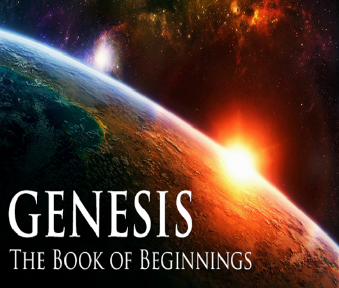 GENESIS STRUCTURE
Genesis 12-50 (four people)
Abraham (12:1–25:11)
Isaac (25:12–26:35)
Jacob (27–36)
Joseph (37–50)
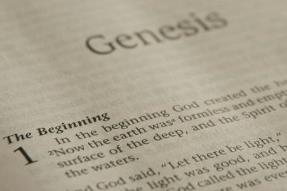 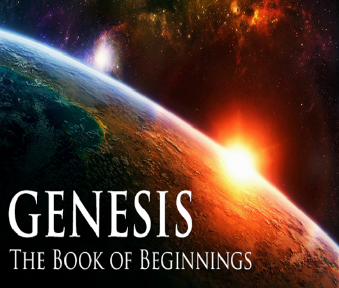 Genesis 37‒50Joseph
Joseph sold unto Egypt (37)
Canaan’s corruption (38)
Joseph falsely accused (39)
Joseph’s short-term predictions (40)
Joseph’s elevation (41)
Joseph’s first reunion with his brothers (42)
Joseph’s second reunion with his brothers (43‒45)
Joseph’s second reunion with his brothers (43‒45)
Sojourn to Egypt (46:1‒47:12)
Famine’s course (47:13-26)
Jacob in Egypt (47:27-31)
Jacob blesses Joseph’s sons (48)
Genesis 48:1-22Jacob Blesses Joseph’s Sons
Adoption (48:1-7)
Blessing of Manasseh & Ephraim (48:8-20)
Exodus prophecy (48:21-22)
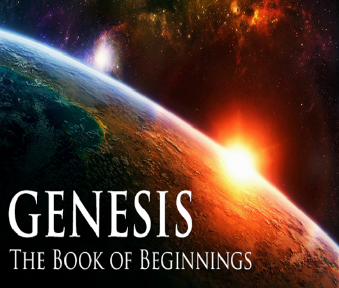 III. Genesis 48:21-22Exodus Prophecy
Exodus prophecy (21)
Joseph’s additional inheritance (22)
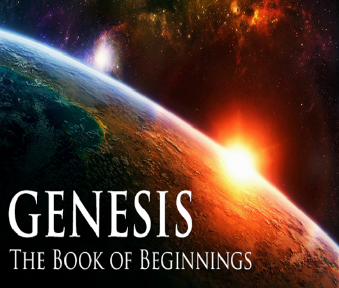 III. Genesis 48:21-22Exodus Prophecy
Exodus prophecy (21)
Joseph’s additional inheritance (22)
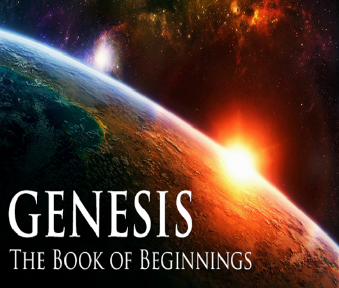 Genesis 48:21Exodus Prophecy
Immediate future: Jacob’s death (21a)
Distant future: Exodus (21b)
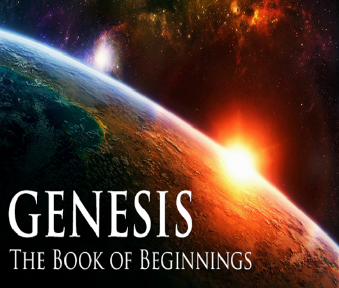 Genesis 48:21Exodus Prophecy
Immediate future: Jacob’s death (21a)
Distant future: Exodus (21b)
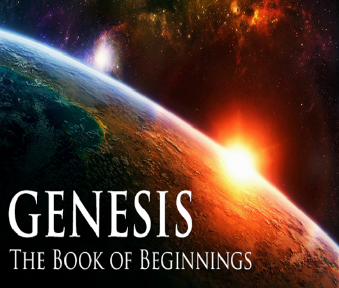 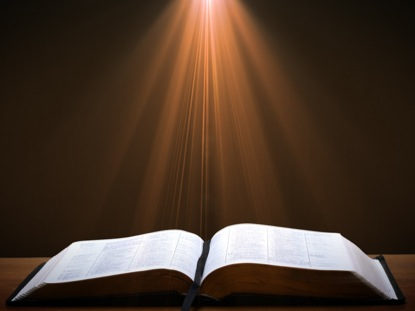 Matthew 24:1-2
“1 Jesus came out from the temple and was going away when His disciples came up to point out the temple buildings to Him. 2 And He said to them, “Do you not see all these things? Truly I say to you, not one stone here will be left upon another, which will not be torn down.”
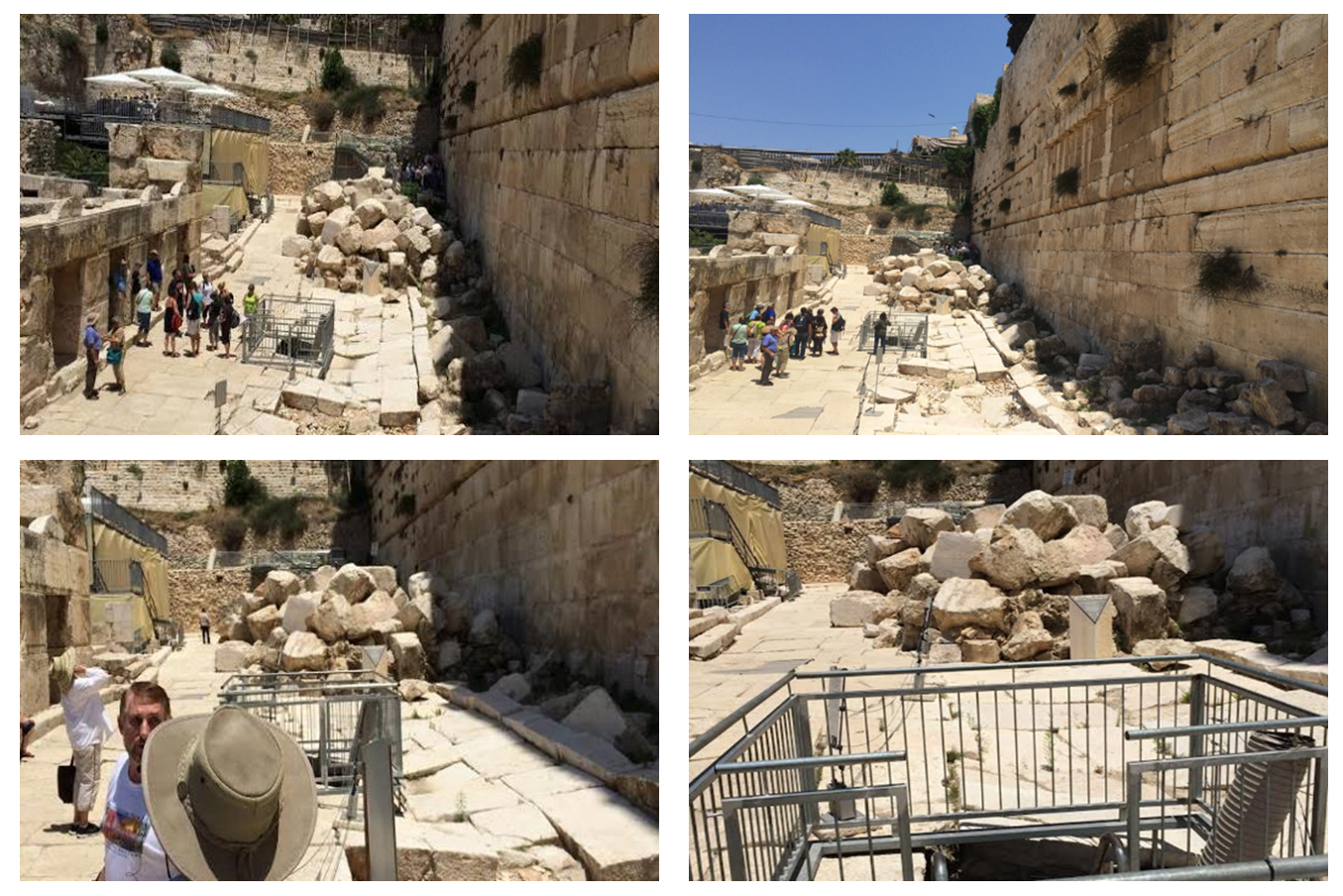 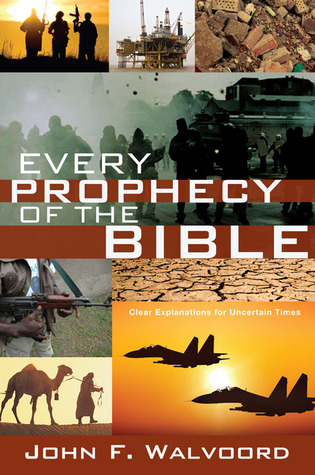 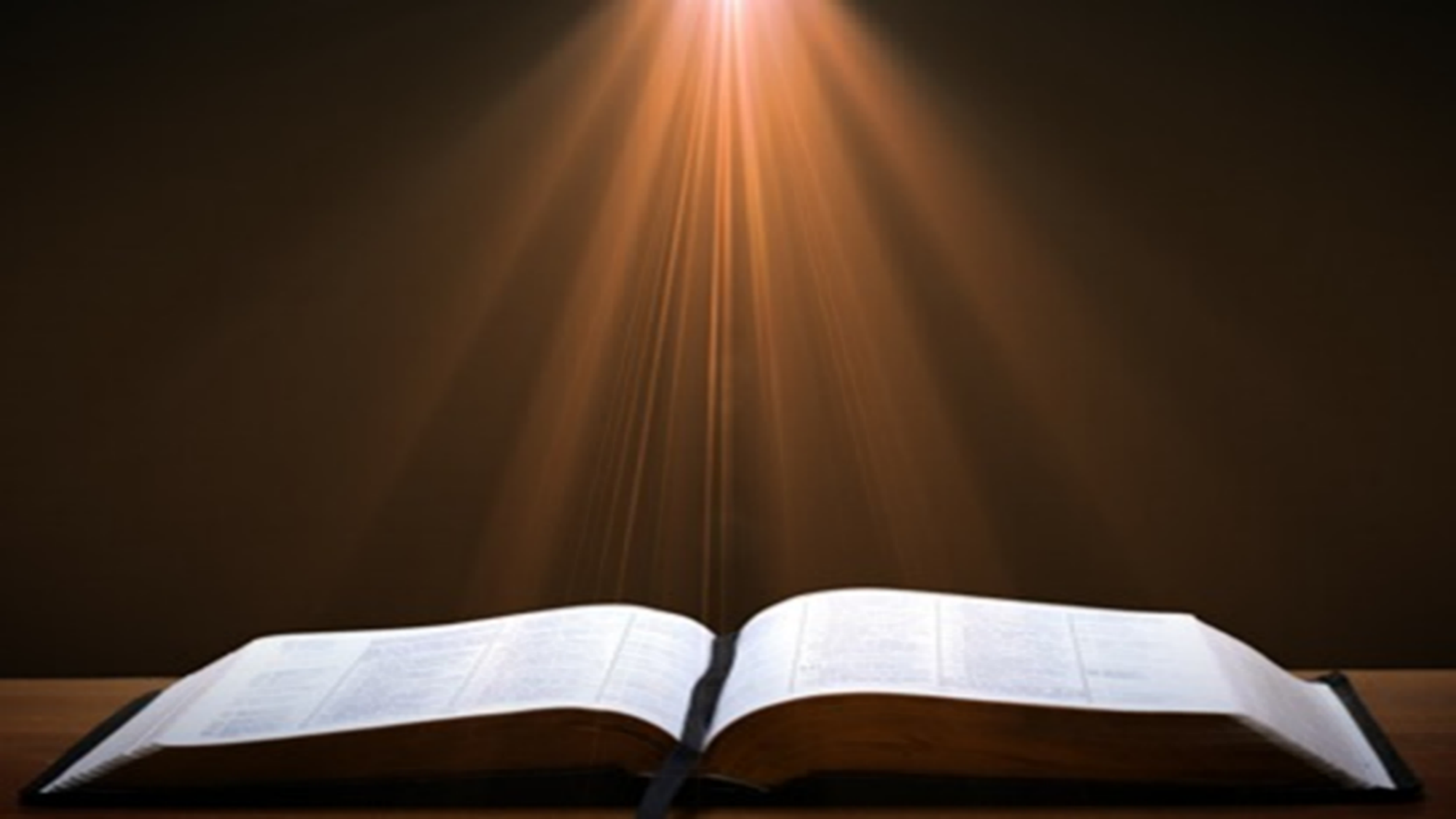 Genesis 2:16-17
“16 The Lord God commanded the man, saying, ‘From any tree of the garden you may eat freely; 17 but from the tree of the knowledge of good and evil you shall not eat, for in the day that you eat from it you will surely die (muwth).’”
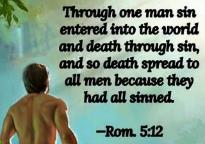 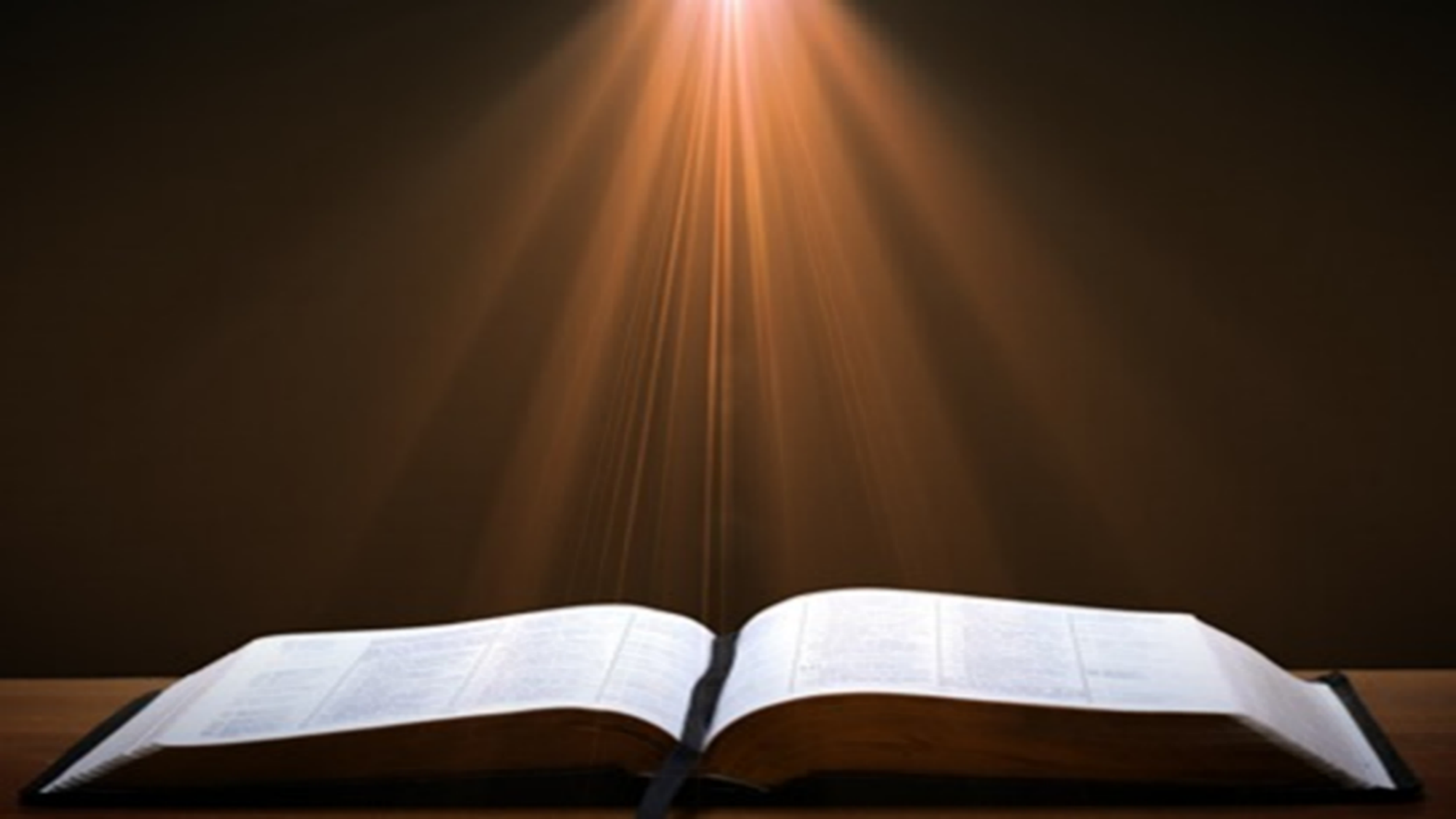 Genesis 3:19
“By the sweat of your face You will eat bread, Till you return to the ground, Because from it you were taken; For you are dust, And to dust you shall return.”
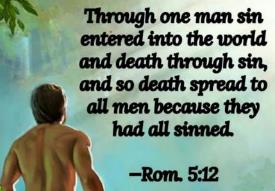 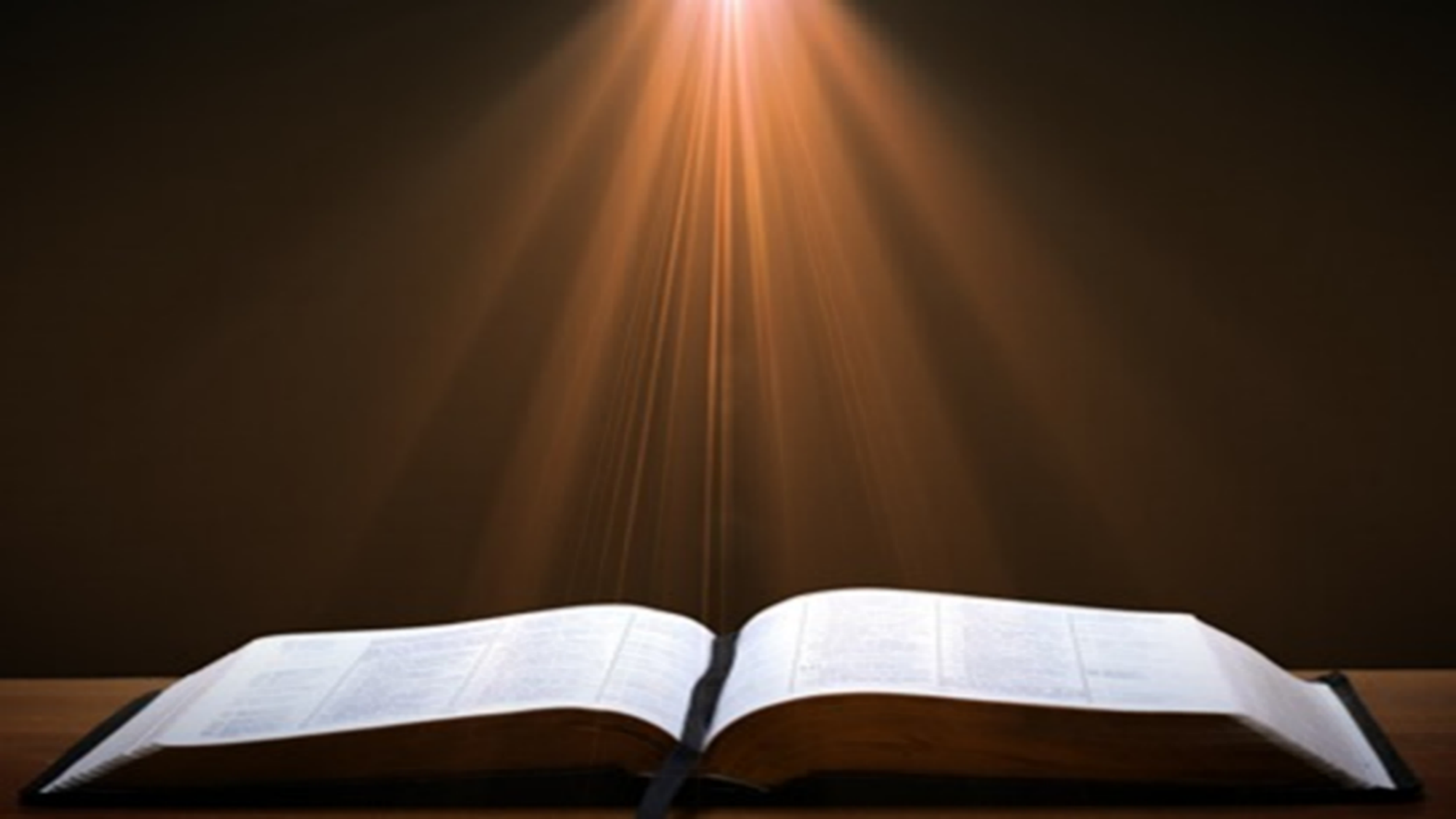 1 Corinthians 15:21-22
“21 For since by a man came death, by a man also came the resurrection of the dead. 22 For as in Adam all die, so also in Christ all will be made alive.”
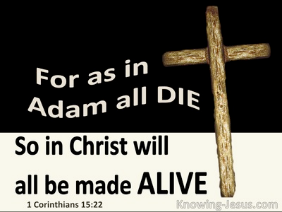 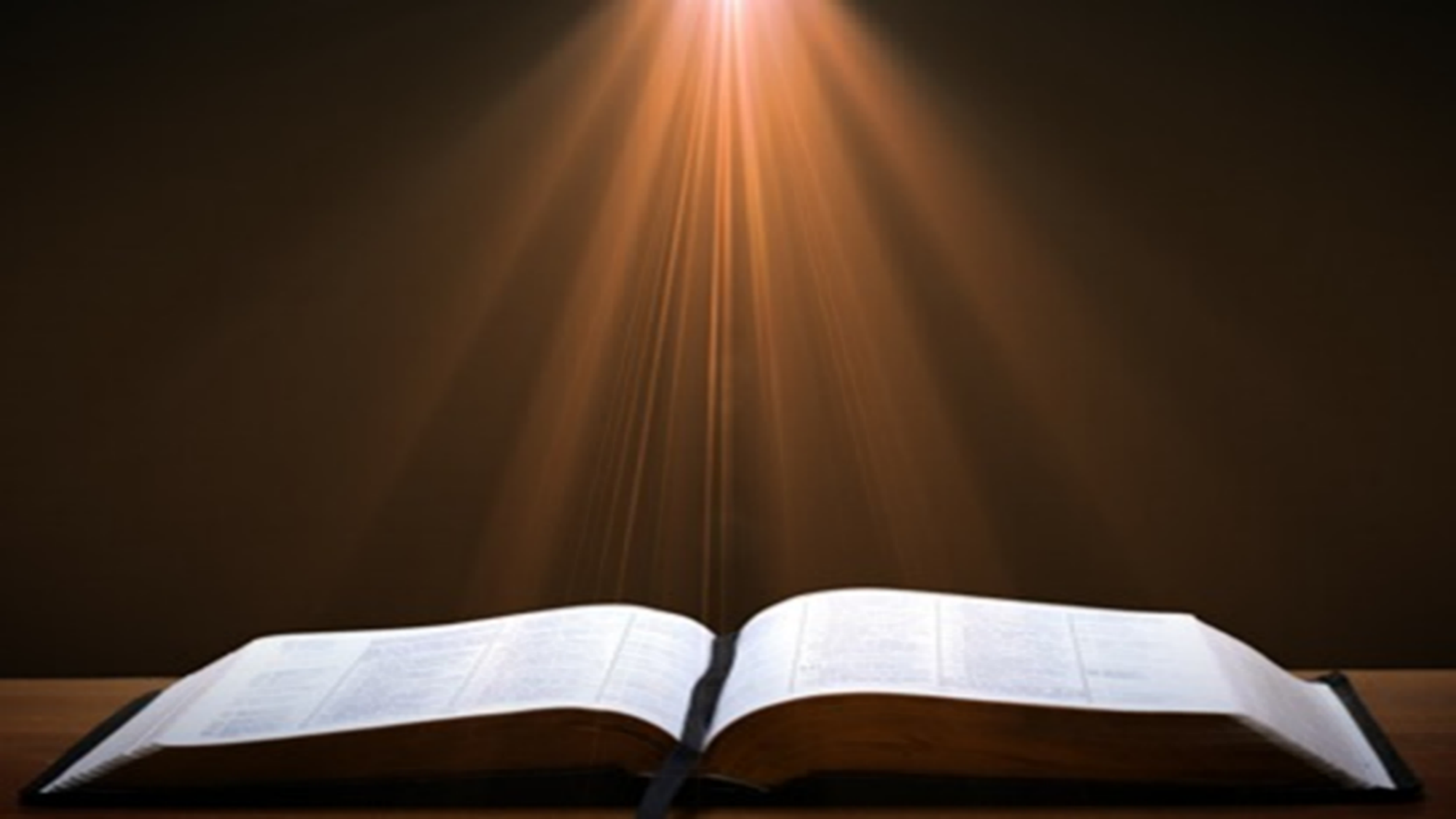 Romans 5:12
“Therefore, just as through one man sin entered into the world, and death through sin, and so death spread to all men, because all sinned—.”
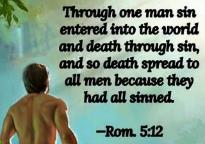 Romans 6:23
“For the wages of sin is death, but the free gift of God is eternal life in Christ Jesus our Lord.”
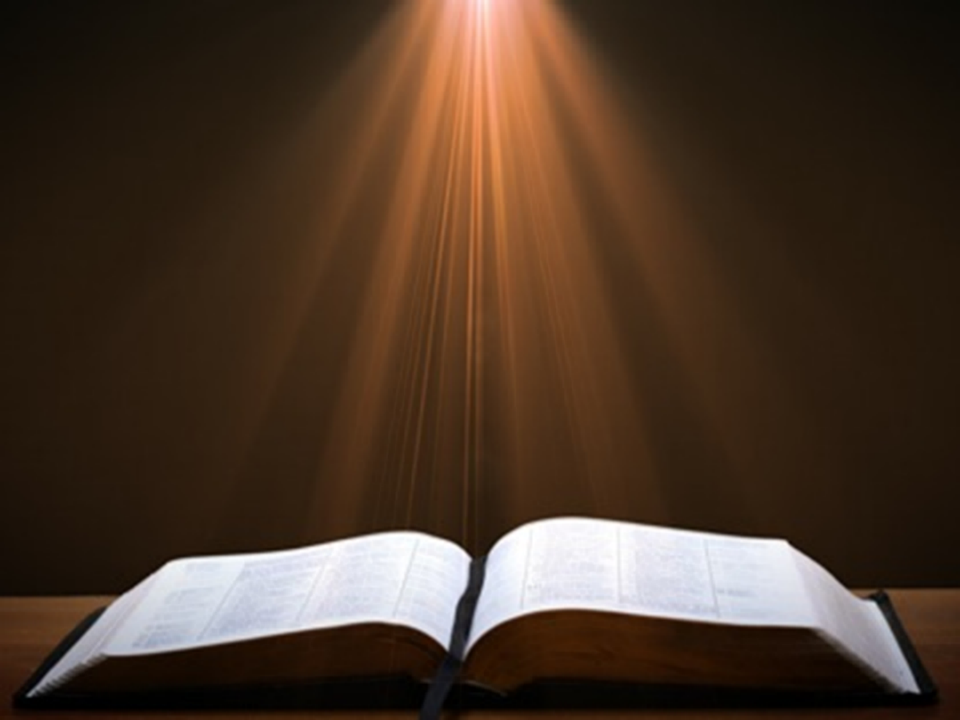 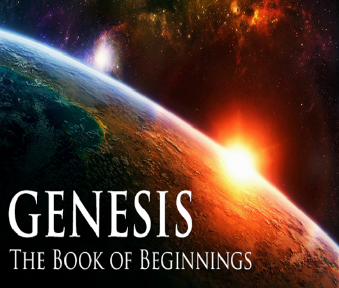 Hebrews 9:27
“And inasmuch as it is appointed for men to die once and after this comes judgment.”
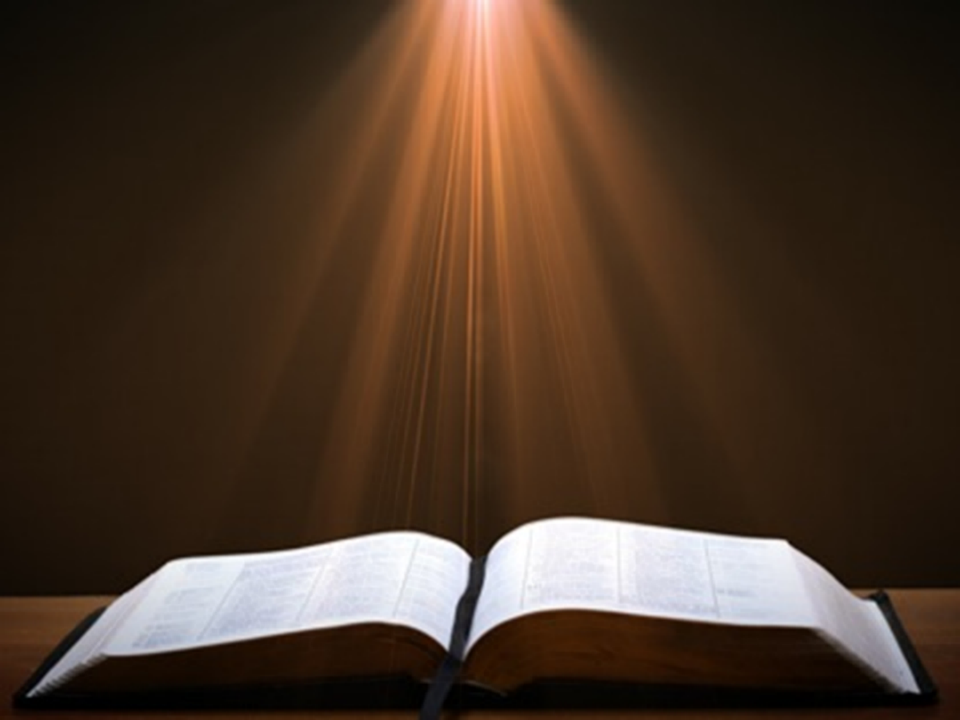 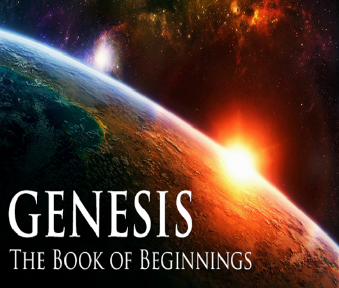 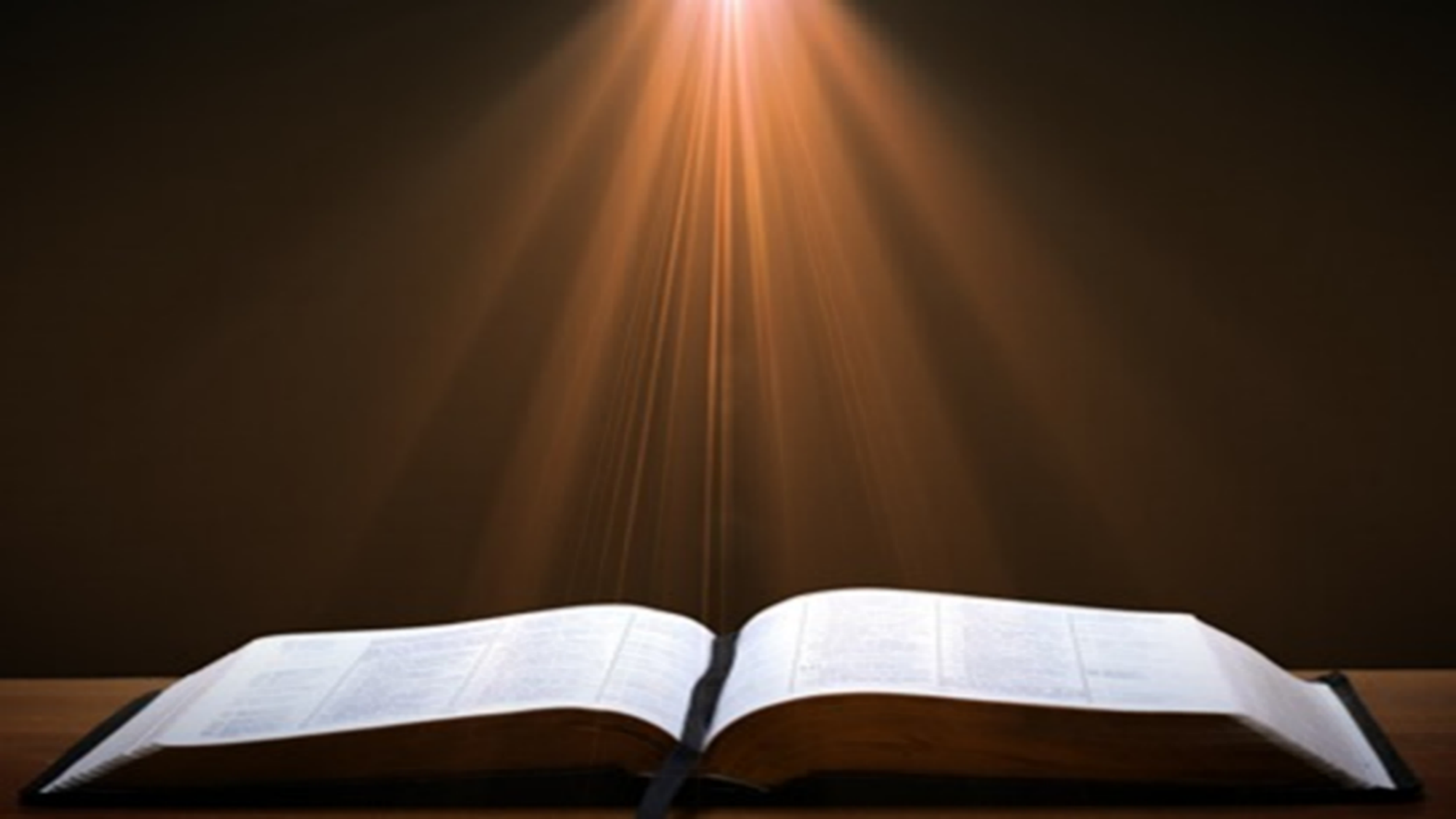 Revelation 21:4
“and He will wipe away every tear from their eyes; and there will no longer be any death; there will no longer be any mourning, or crying, or pain; the first things have passed away.”
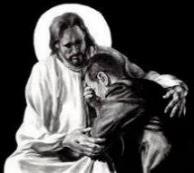 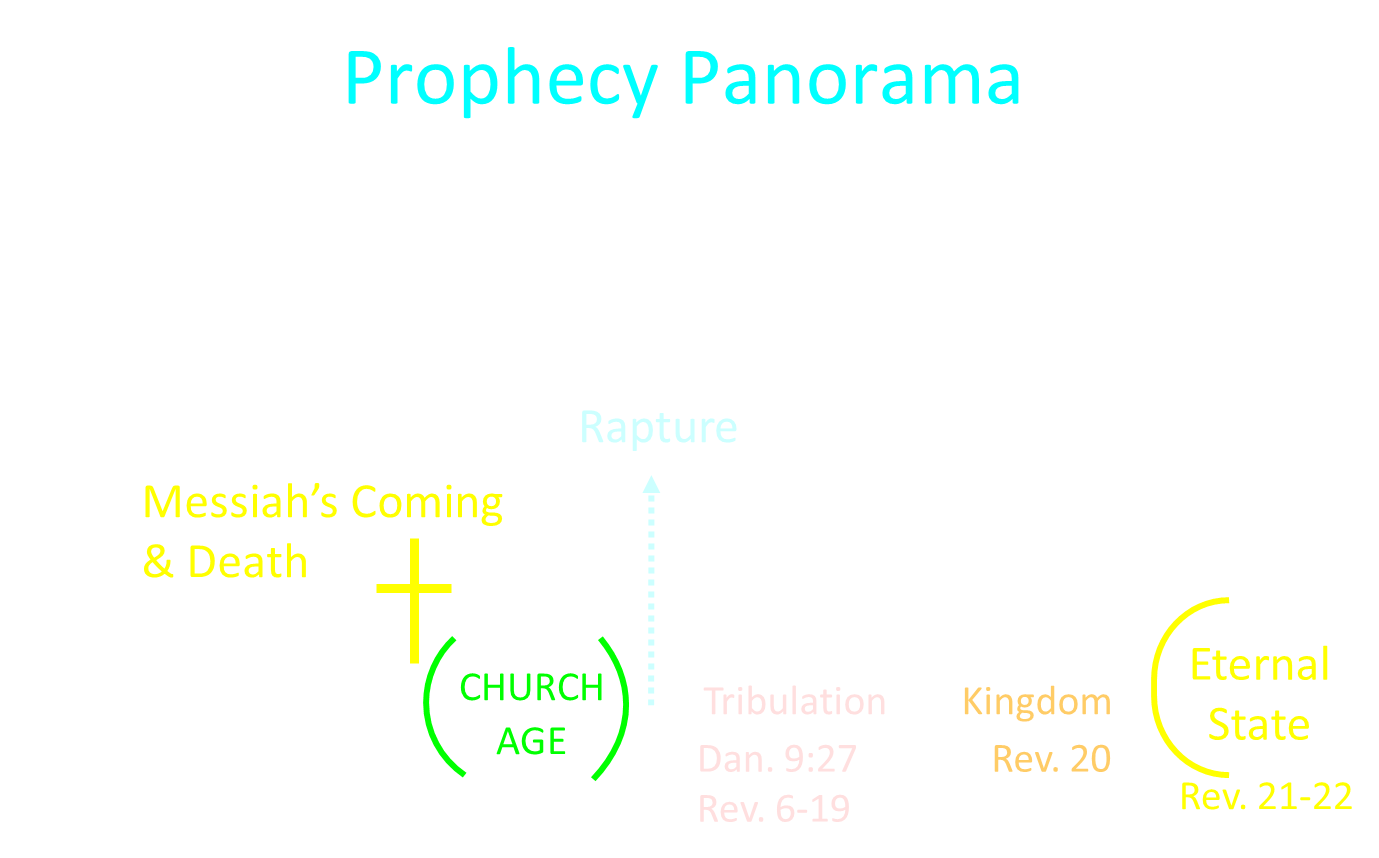 Genesis 48:21Exodus Prophecy
Immediate future: Jacob’s death (21a)
Distant future: Exodus (21b)
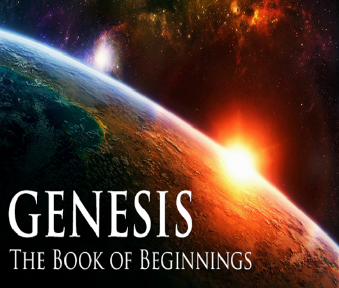 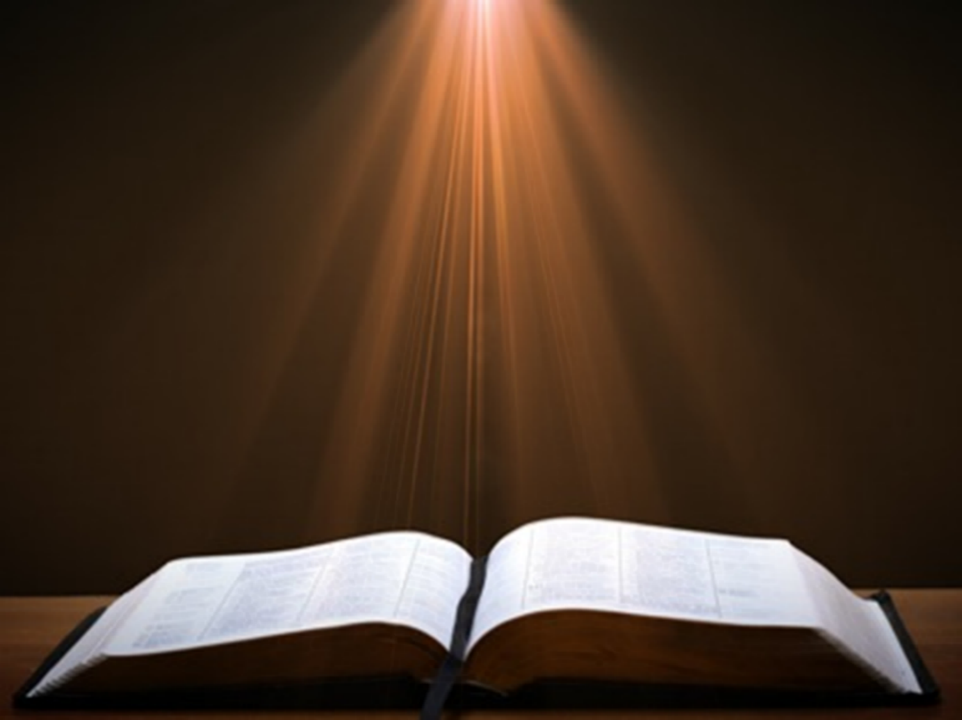 John 14:16-17
16 I will ask the Father, and He will give you another Helper, that He may be with you forever; 17 that is the Spirit of truth, whom the world cannot receive, because it does not see Him or know Him, but you know Him because He abides with you and will be in you.
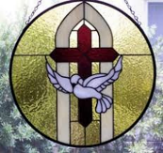 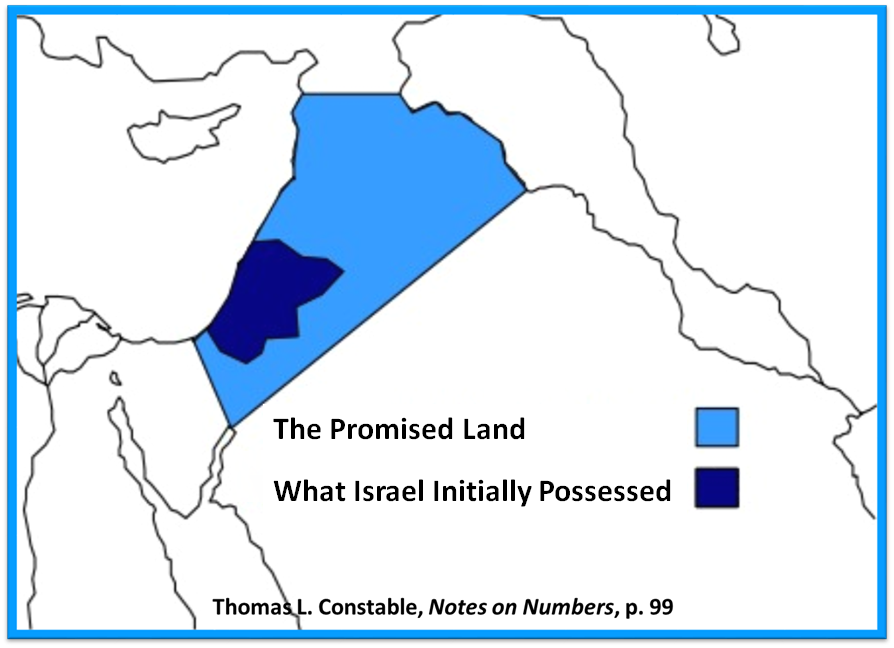 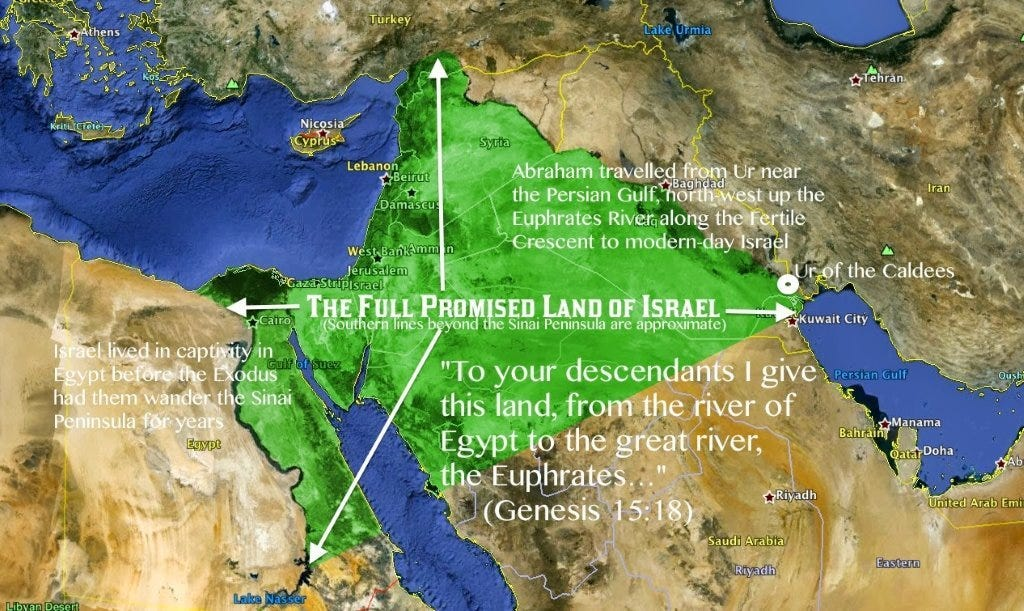 Genesis 15:13–14, 16
13 God said to Abram, “Know for certain that your descendants will be strangers in a land that is not theirs, where they will be enslaved and oppressed four hundred years. 14 “But I will also judge the nation whom they will serve, and afterward they will come out with many possessions….16 “Then in the fourth generation they will return here, for the iniquity of the Amorite is not yet complete.”
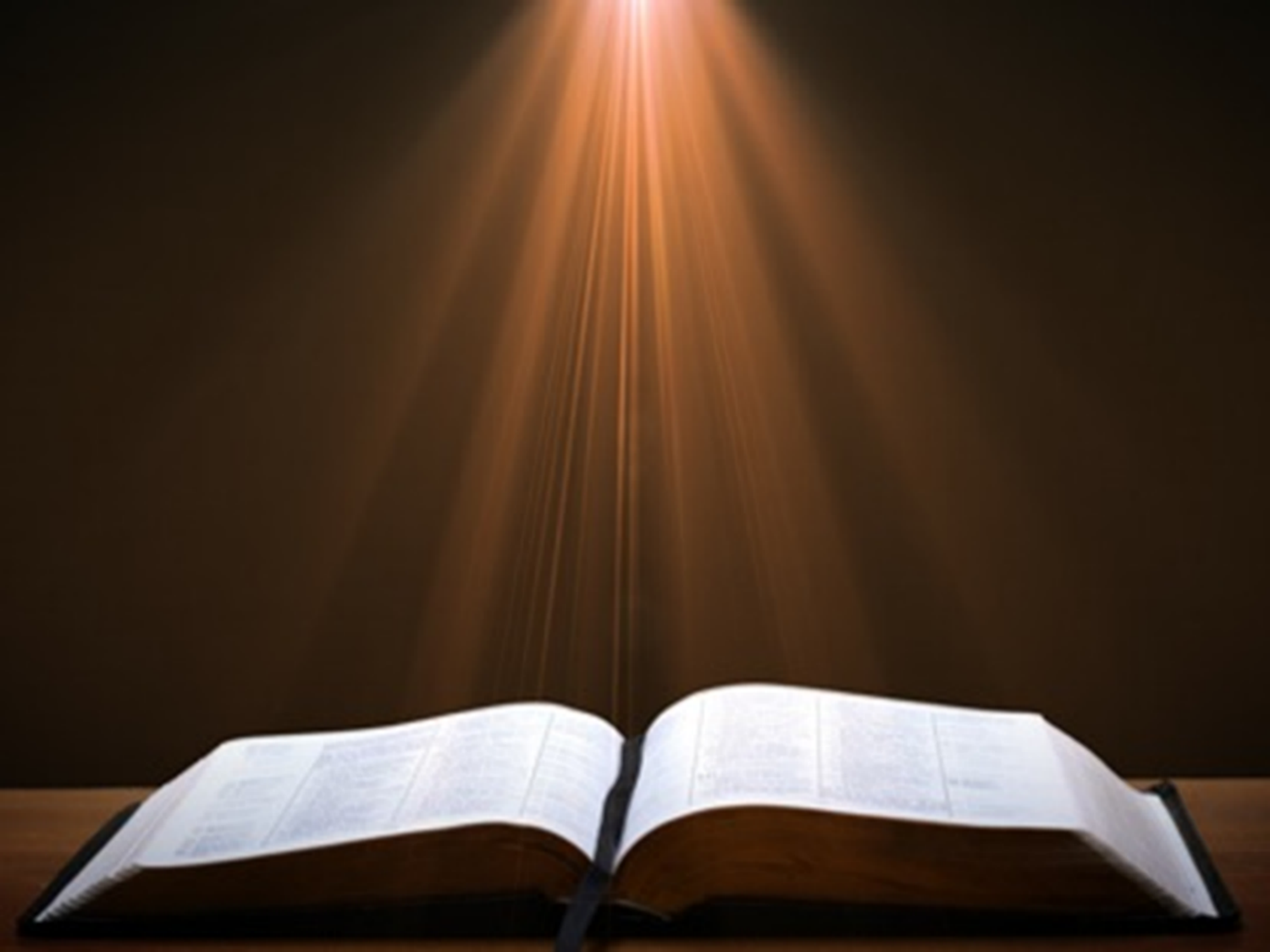 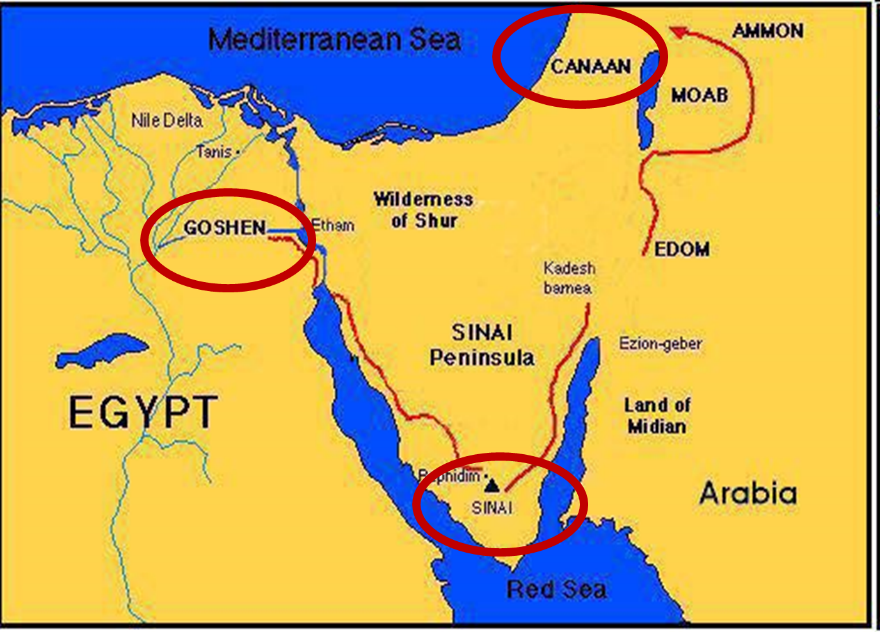 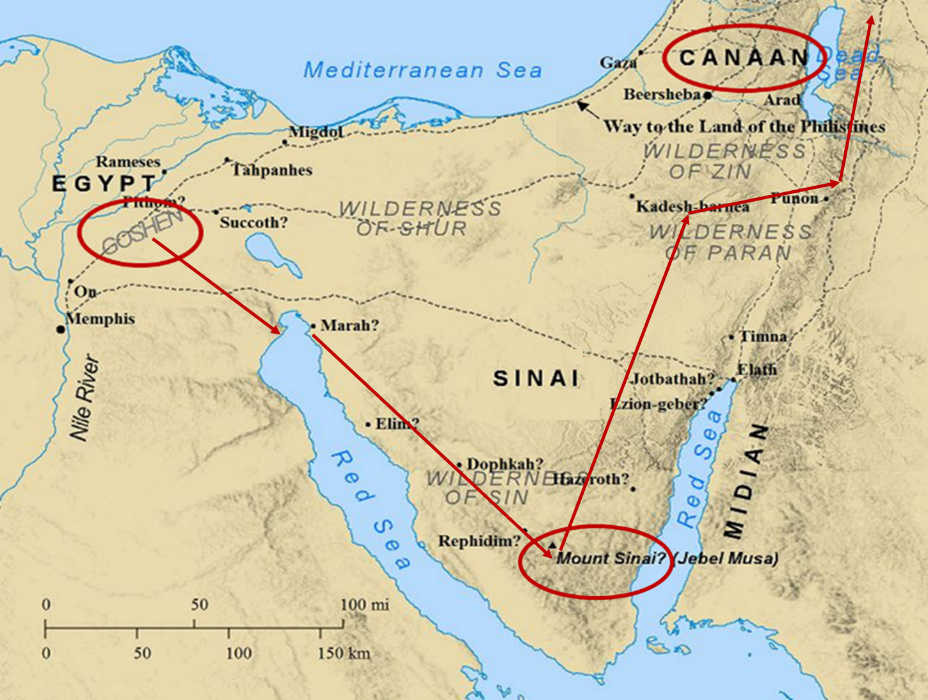 III. Genesis 48:21-22Exodus Prophecy
Exodus prophecy (21)
Joseph’s additional inheritance (22)
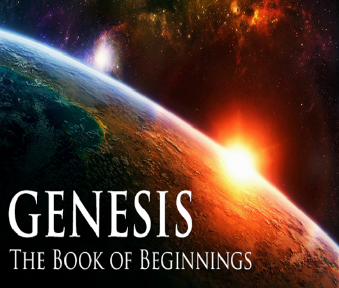 Genesis 48:22Joseph’s Additional Inheritance
Jacob’s gift to Joseph (22a)
Jacob’s original acquisition (22b)
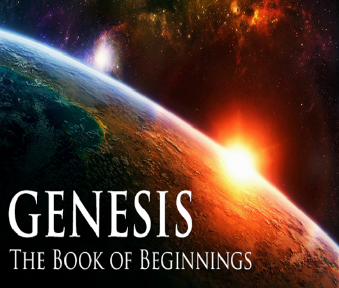 Genesis 48:22Joseph’s Additional Inheritance
Jacob’s gift to Joseph (22a)
Jacob’s original acquisition (22b)
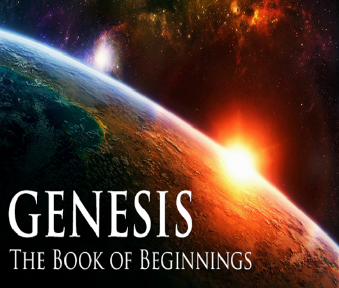 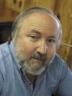 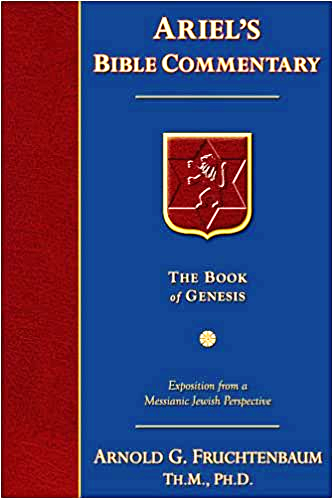 Dr. Arnold G. Fruchtenbaum
The Book of Genesis, 631
“In 48:22, Jacob gave a special inheritance to Joseph: Moreover I have given to you one portion above your brethren. This may refer to the double portion given to the firstborn; and therefore, instead of being the father of one tribe, he became the father of two tribes. The Hebrew text reads shechem, translated as portion, but it is also the name of the City of Shechem. Therefore, this word might very well be a reference to the City of Shechem where Jacob bought a parcel of ground (Gen. 33:19). Thus Jacob gave that parcel of ground that he bought by the City of Shechem to the ownership of Joseph.”
1 Peter 1:3–5
3 “Blessed be the God and Father of our Lord Jesus Christ, who according to His great mercy has caused us to be born again to a living hope through the resurrection of Jesus Christ from the dead, 4 to obtain an inheritance which is imperishable and undefiled and will not fade away, reserved in heaven for you, 5 who are protected by the power of God through faith for a salvation ready to be revealed in the last time.”
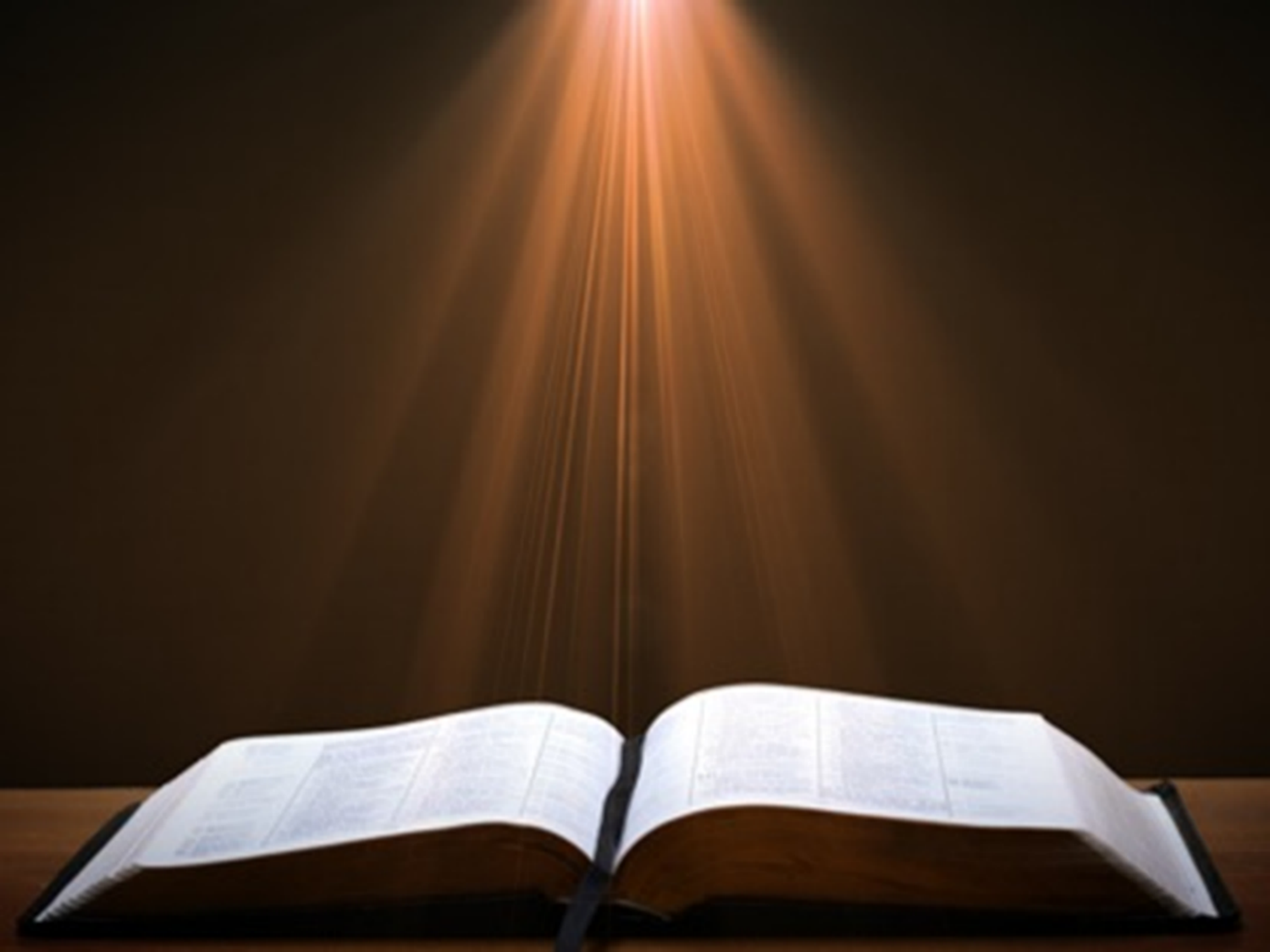 Genesis 48:22Joseph’s Additional Inheritance
Jacob’s gift to Joseph (22a)
Jacob’s original acquisition (22b)
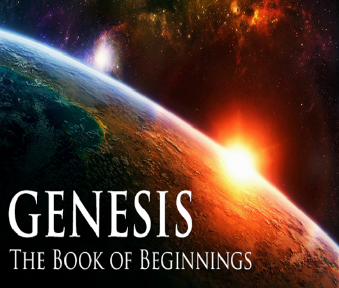 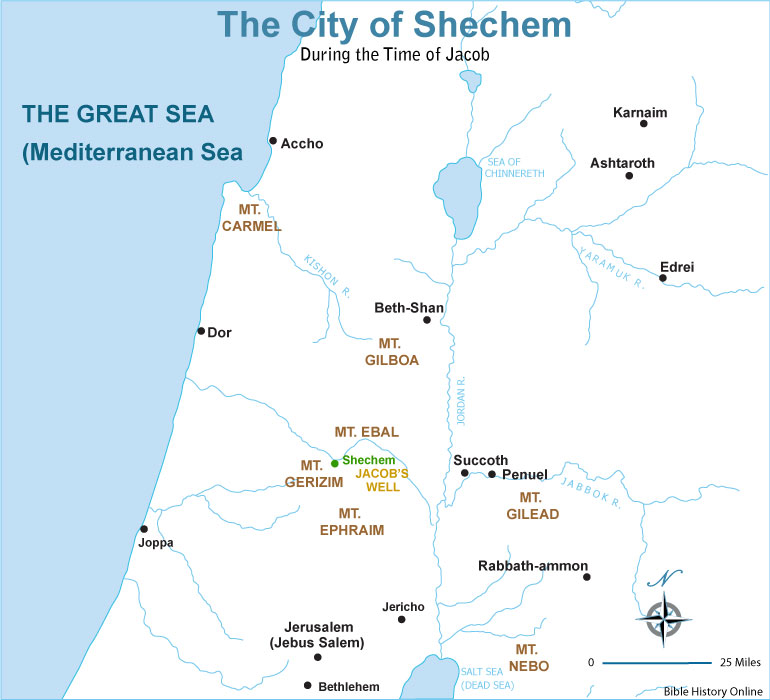 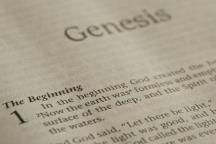 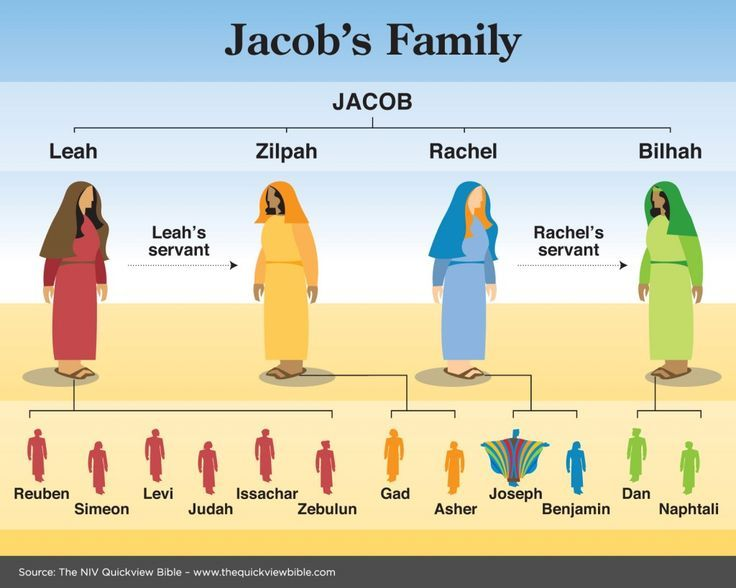 1 Corinthians 3:10-15
“14 If any man’s work which he has built on it remains, he will receive a reward. 15 If any man’s work is burned up, he will suffer loss; but he himself will be saved, yet so as through fire.”
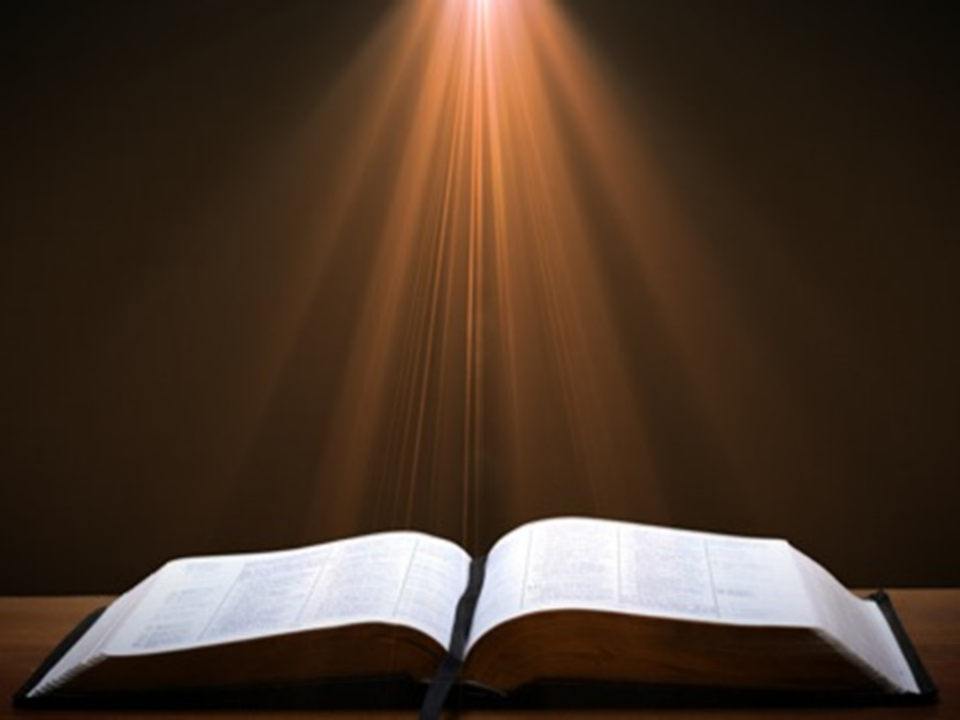 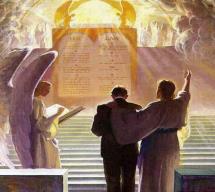 Conclusion
Genesis 48:1-22Jacob Blesses Joseph’s Sons
Adoption (48:1-7)
Blessing of Manasseh & Ephraim (48:8-20)
Exodus prophecy (48:21-22)
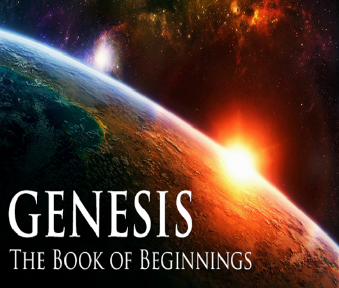 III. Genesis 48:21-22Exodus Prophecy
Exodus prophecy (21)
Joseph’s additional inheritance (22)
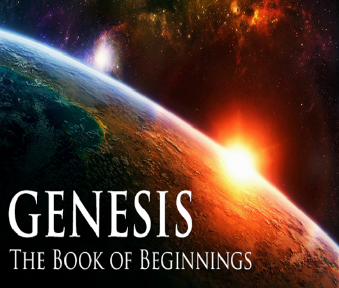 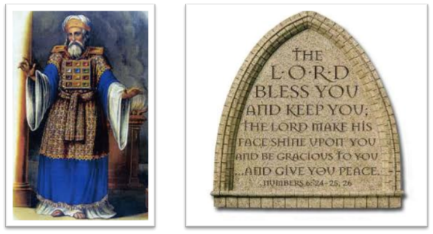 24 The Lord bless you, and keep you; 25 The Lord make His face shine on you, And be gracious to you; 26 The Lord lift up His countenance on you, And give you peace.
Numbers 6:24–26 (NASB95)